Lecture 04Input and Output
CE346 – Microprocessor System Design
Branden Ghena – Fall 2022
Some slides borrowed from:Josiah Hester (Northwestern), Prabal Dutta (UC Berkeley)
Administrivia
Lab tomorrow!
Tech CG50
https://www.mccormick.northwestern.edu/contact/tech-room-finder-map.php?id=CG50&room-floor=0&room-id=259&room-ingress=


Weekly office hours will be posted today or tomorrow
2
Quiz coming soon
First quiz is next week Tuesday! (09/27)
15-minute quiz, taken in-class on paper
Last fifteen minutes of class
Bring a pencil
Closed notes, no calculator

Covers material from the last two weeks, including today
3
General Lab access
We’ll double-check on Friday, but your ID cards should get you into CG50 at any time
You are welcome to go in there to work on stuff 24/7
If your card doesn’t work on Friday, post a campuswire message so I know
4
Today’s Goals
How does a microcontroller interact with peripherals to perform input and output operations?
Memory-Mapped I/O
Interrupts
DMA

Explore reliable use of MMIO
Discuss interaction patterns for Interrupts and DMA

Understand General Purpose I/O (GPIO) peripherals
And what kind of configurations they have
5
Outline
I/O Motivation

Memory-Mapped I/O

Interrupts

Controlling digital signals
GPIO
GPIOTE
6
Devices are the point of computers
Traditional systems need to receive input from users andoutput responses
Keyboard/mouse
Disk
Network
Graphics
Audio
Various USB devices

Embedded systems have the same requirement, just more types of IO
Computer
Processor
Memory
Devices
Control
Input
Datapath
Output
7
Devices are core to useful general-purpose computing
Input
Output
Mouse
Monitor
Computer
Keyboard
Headphones
Ethernet
Ethernet
Bluetooth
Bluetooth
8
Devices are essential to cyber-physical systems too
Input
Output
Lidar
Throttle Control
Computer
Inertial Measurement Unit
Brake Control
Camera
Wheel Rotation
CAN
CAN
9
Device access rates vary by many orders of magnitude
Rates in bit/sec

System must be able to handle each of these
Sometimes needs low overhead
Sometimes needs to not wait around
10
Outline
I/O Motivation

Memory-Mapped I/O

Interrupts

Controlling digital signals
GPIO
GPIOTE
11
How does a computer talk with peripherals?
A peripheral is a hardware unit within a microcontroller
Sort of a “computer-within-the-computer”
Performs some kind of action given input, generates output

We interact with a peripheral’s interface
Called registers (actually are from EE perspective, but you can’t use them)
Read/Write like they’re data


How do we read/write them?
Options:
Special assembly instructions
Treat like normal memory
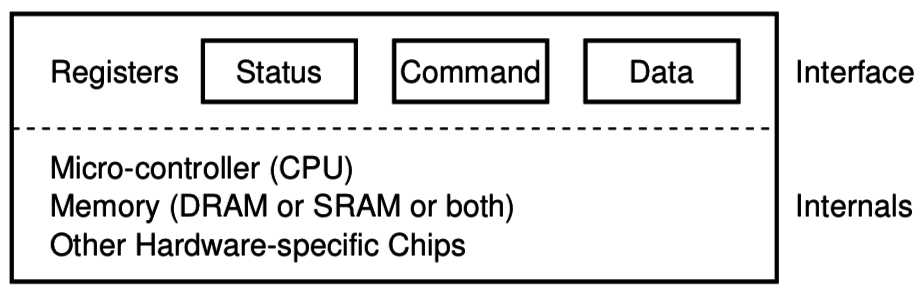 12
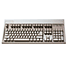 control reg.
data reg.
Memory-mapped I/O (MMIO): treat devices like normal memory
Certain physical addresses do not actually go to memory
Instead they correspond to peripherals
And any instruction that accesses memory can access them too!


Every microcontroller I’veever seen uses MMIO
Address
0xFFFFFFFF
0xFFFF0000
0x00000000
13
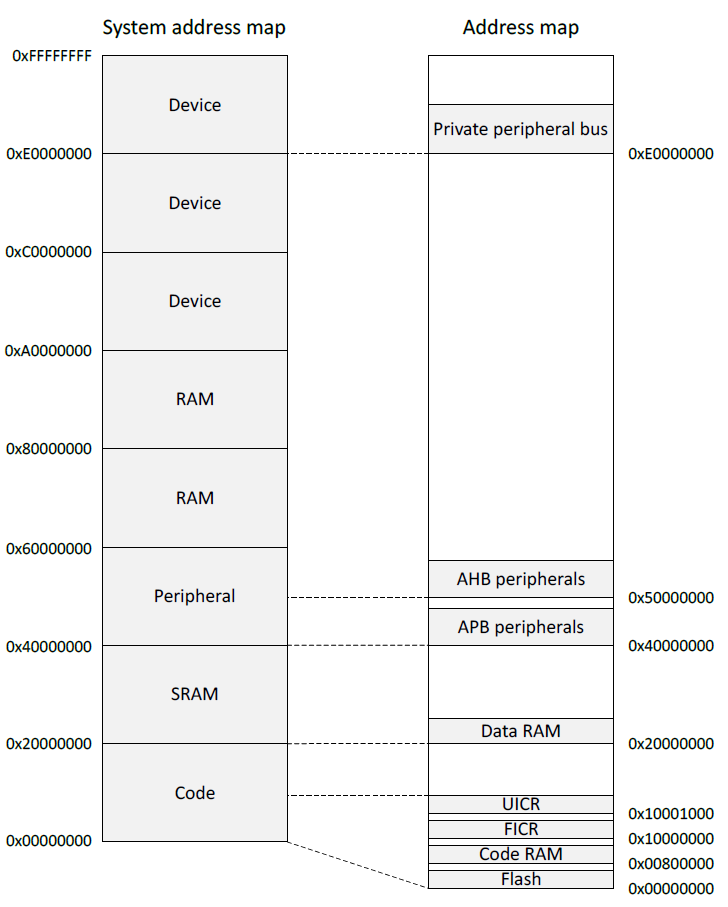 Memory map on nRF52833
Flash 0x00000000
SRAM 0x20000000

APB peripherals 0x40000000
Everything but GPIO
AHB peripherals 0x50000000
Just GPIO

UICR – User Information Config
FICR – Factory Information Config
14
Example nRF52 peripheral placement
0x1000 is plenty of space for each peripheral
1024 registers, each 32 bits
No reason to pack them tighter than that
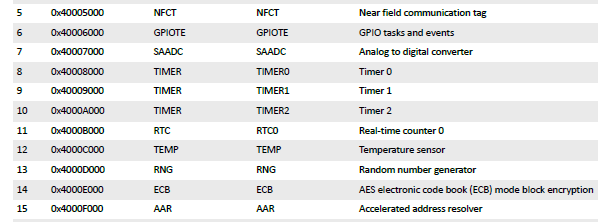 15
TEMP on nRF52833 example
Internal temperature sensor
0.25° C resolution
Range equivalent to microcontroller IC (-40° to 105° C)
Various configurations for the temperature conversion (ignoring)
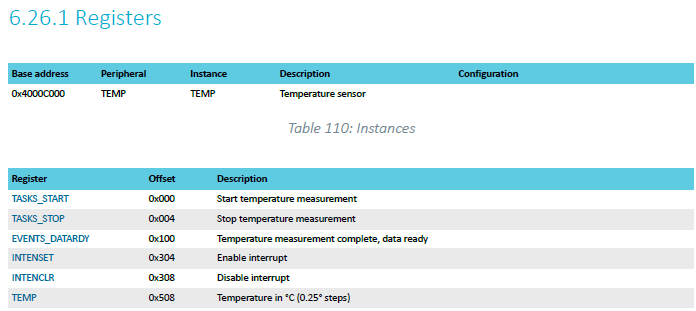 16
MMIO addresses for TEMP
What addresses do we need? (ignore interrupts for now)
0x4000C000 – TASKS_START
0x4000C100 – EVENTS_DATARDY
0x4000C508 - TEMP
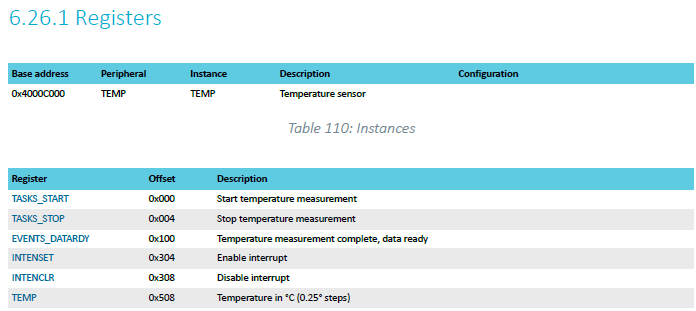 17
Accessing addresses in C
What does this C code do?

	 *(uint32_t*)(0x4000C000) = 1;
18
Accessing addresses in C
What does this C code do?

	 *(uint32_t*)(0x4000C000) = 1;

0x4000C000 is cast to a uint32_t*
Then dereferenced
And we write 1 to it

“There are 32-bits of memory at 0x4000C000. Write a 1 there.”
19
Example code
To the terminal!

Let’s write it from scratch
20
Example code
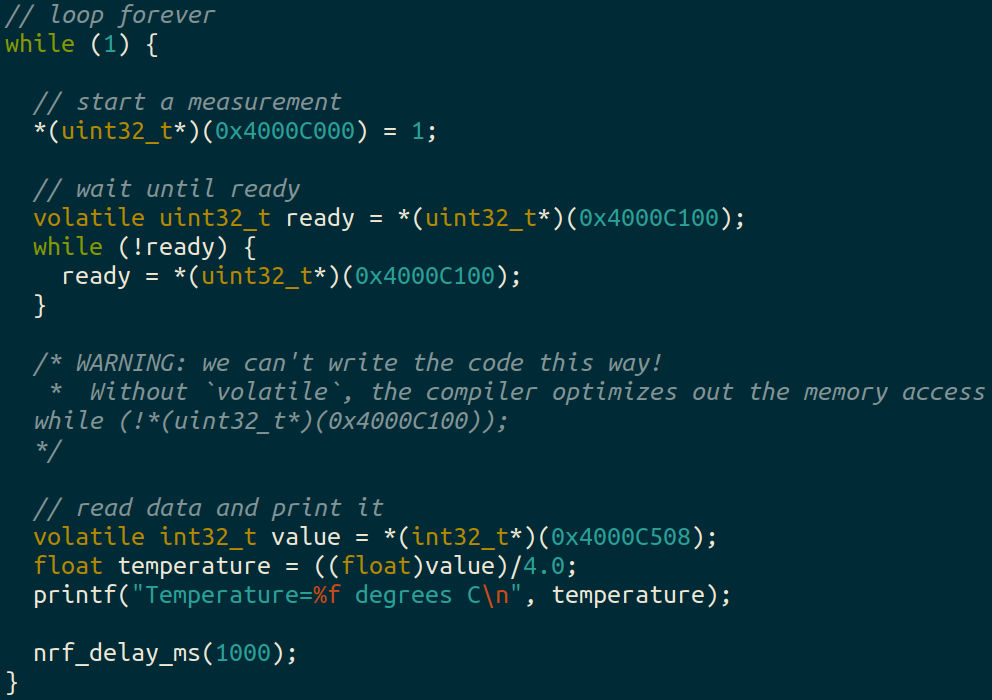 21
Using structs to manage MMIO access
Writing simple C code and access peripherals is great!

Problems:
Need to remember all these long addresses
Need to make sure compiler doesn’t stop us!

Solution:
Wrap entire access in a struct!
Compilers turn it into the same thing in the end anyways
22
C structs
Collection of variables placed together in memory

typedef struct {
    uint32_t variable_one;
    uint32_t variable_two;
    uint32_t array[2];
} example_struct_t;


Placement rules - Variables are placed adjacent to each other in memory except:
Variables are always placed at a multiple of their size
Padding added to the end to make the total size a multiple of the biggest member

Microcontrollers can usually ignore these: all registers are the same size!
23
Temperature peripheral MMIO struct
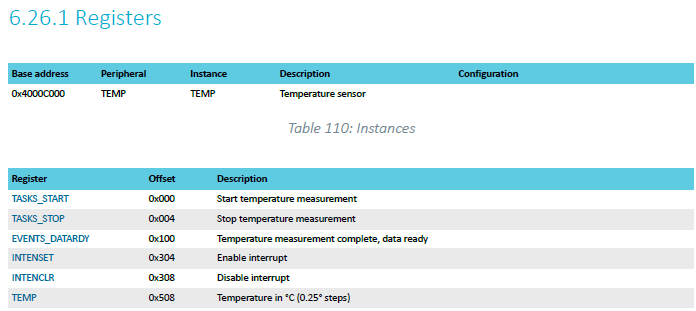 typedef struct {









} temp_regs_t;
24
Temperature peripheral MMIO struct
typedef struct {
    uint32_t TASKS_START;
    uint32_t TASKS_STOP;
    uint32_t _unused_A[62];
    uint32_t EVENTS_DATARDY;
    uint32_t _unused_B[0x204/4 - 1];
    uint32_t INTENSET;
    uint32_t INTENCLR;
    uint32_t _unused_C[0x200/4 – 1];
    uint32_t TEMP;
} temp_regs_t;

volatile temp_regs_t* TEMP_REGS = (temp_regs_t*)(0x4000C000);
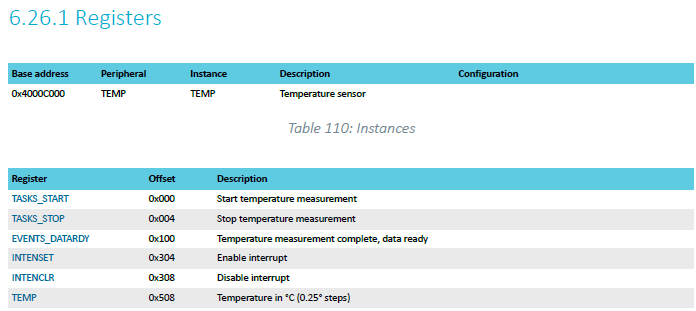 25
Temperature peripheral MMIO struct
typedef struct {
    uint32_t TASKS_START;
    uint32_t TASKS_STOP;
    uint32_t _unused_A[62];
    uint32_t EVENTS_DATARDY;
    uint32_t _unused_B[0x204/4 - 1];
    uint32_t INTENSET;
    uint32_t INTENCLR;
    uint32_t _unused_C[0x200/4 – 1];
    uint32_t TEMP;
} temp_regs_t;

volatile temp_regs_t* TEMP_REGS = (temp_regs_t*)(0x4000C000);

// code to access
TEMP_REGS->TASKS_START = 1;
while (TEMP_REGS->EVENTS_DATARDY == 0);
float temperature = ((float)TEMP_REGS->TEMP)/4.0;
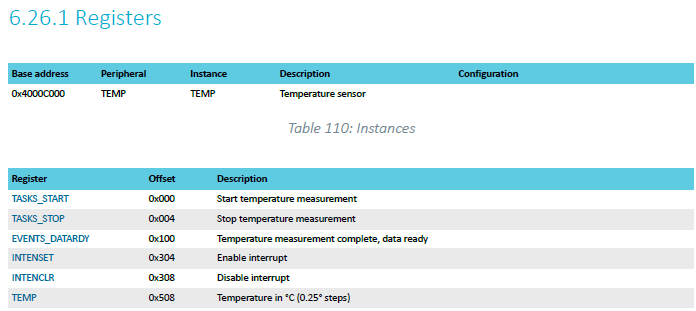 26
Break + relevant xkcd
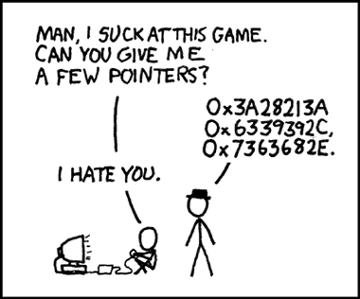 https://xkcd.com/138/
27
Outline
I/O Motivation

Memory-Mapped I/O

Interrupts

Controlling digital signals
GPIO
GPIOTE
28
What do interactions with devices look like?
while STATUS==BUSY; Wait
(Need to make sure device is ready for a command)
Write value(s) to DATA
Write command(s) to COMMAND
while STATUS==BUSY; Wait
(Need to make sure device has completed the request)
Read value(s) from Data
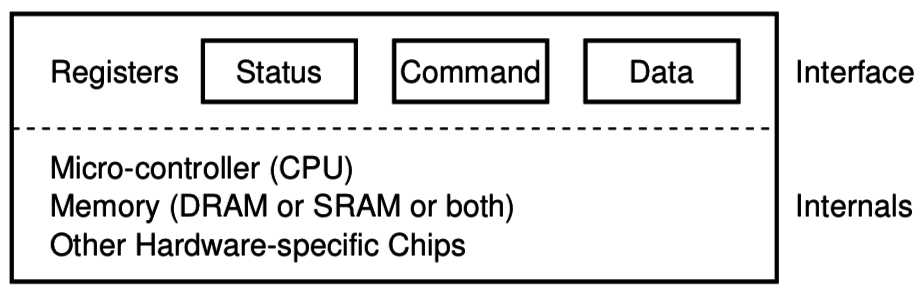 This is the “polling” model of I/O.
“Poll” the peripheral in software repeatedly to see if it’s ready yet.
29
Waiting can be a waste of CPU time
while STATUS==BUSY; Wait
(Need to make sure device is ready for a command)
Write value(s) to DATA
Write command(s) to COMMAND
while STATUS==BUSY; Wait
(Need to make sure device has completed the request)
Read value(s) from Data
Imagine a keyboard device
CPU could be waiting for minutes before data arrives
Need a way to notify CPU when an event occurs
Interrupts!
30
Interrupts
What is an interrupt?
Some event which causes the processor to stop normal execution
The processor instead jumps to a handler for that event

What causes interrupts?
Hardware exceptions
Divide by zero, Undefined Instruction, Memory bus error
Software
Syscall, Software Interrupt (SWI)
External hardware
Input pin, Timer, various “Data Ready”
31
Interrupts, visually
Some codethat’s executing
32
Interrupts, visually
Some codethat’s executing
Interrupt triggers!
Interrupt handlercode
33
Interrupts, visually
Some codethat’s executing
Interrupt triggers!
Interrupt handlercode
Continueoriginal code
34
ARM Nested Vectored Interrupt Controller (NVIC)
Handles interrupt entry and exit
Stacking
Unstacking
Priorities
Jump directly to the interrupt handler
Interrupts can preempt other interrupts!
Manages interrupt requests (IRQ)
Stores all callee saved registers on the stack
So the handler code doesn’t overwrite them
Moves the PC to the proper handler, a.k.a. Interrupt Service Routine (ISR)
Restores registers after handler returns and moves PC back
35
ARM Vector table
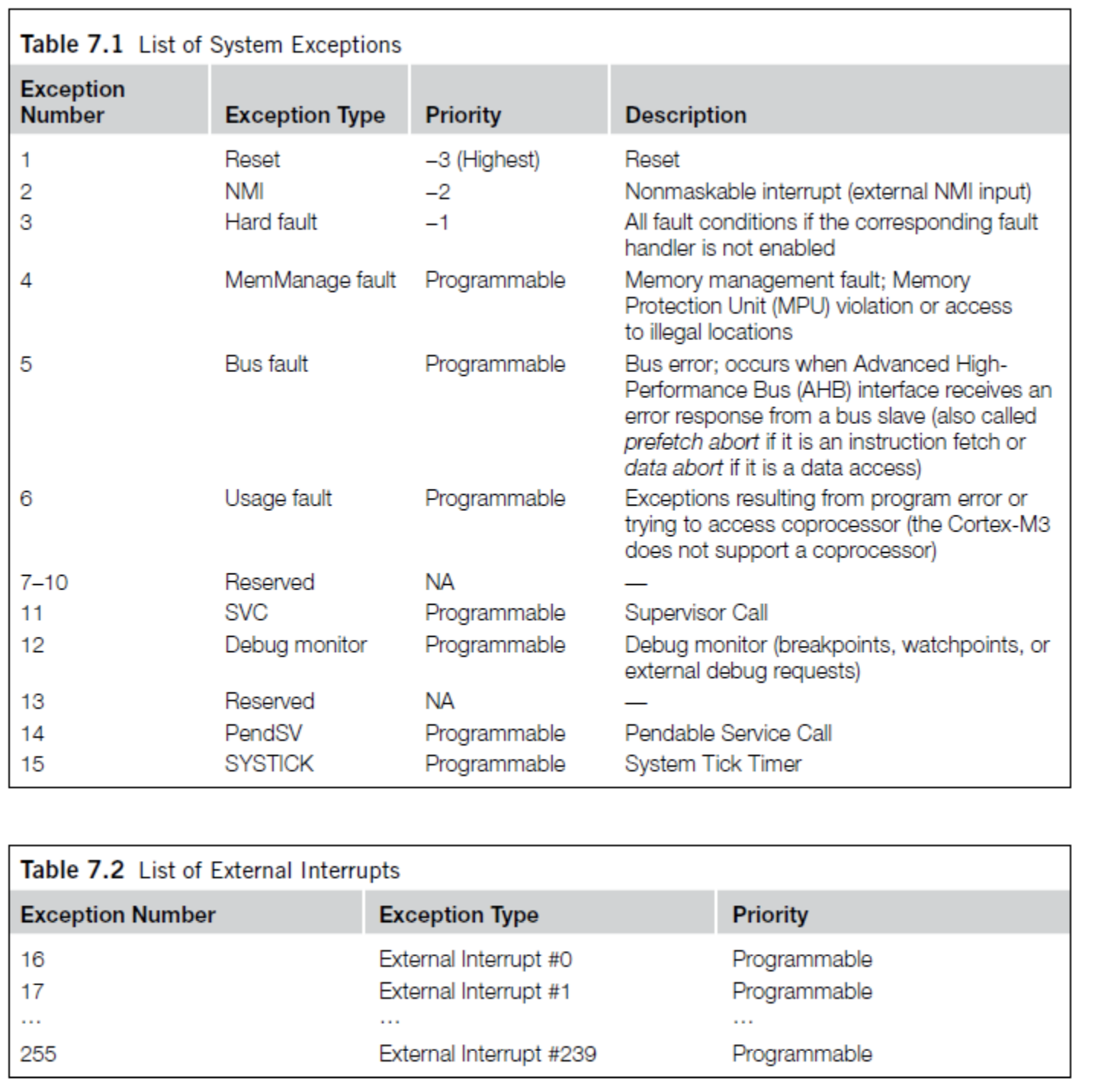 List of function pointers to handler for each interrupt/exception

First 15 are architecture-specific exceptions

After that are microcontroller interrupt signals
36
Vector table in software
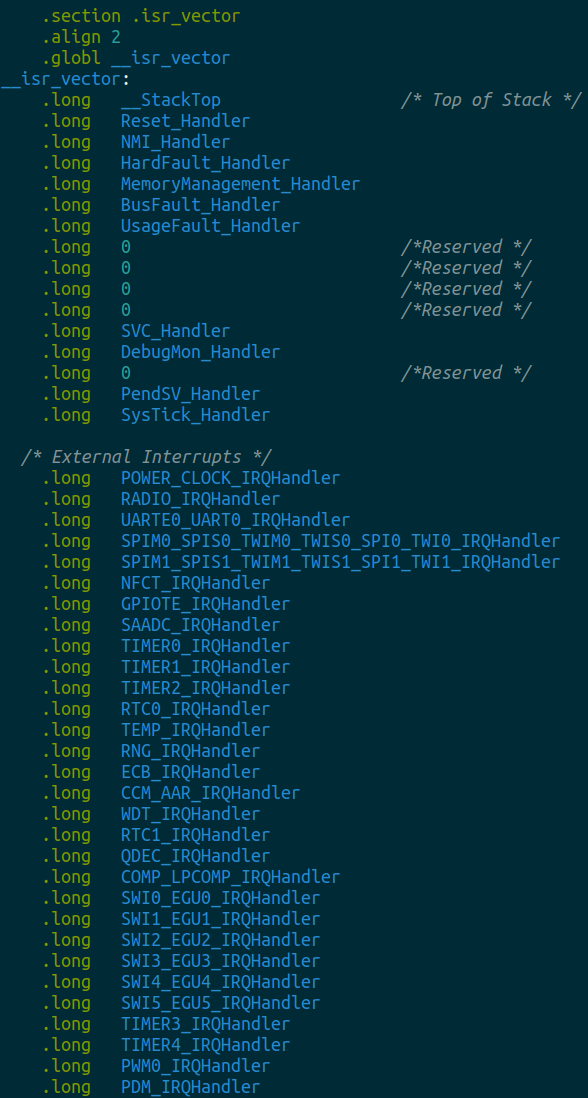 Placed in its own section
LD file puts it first in Flash

Reset_Handler determines where software starts executing

After that are all exception and interrupt handlers
All function pointers to some C code somewhere
37
NVIC functionality
NVIC functions
NVIC_EnableIRQ(number)
NVIC_DisableIRQ(number)
NVIC_SetPriority(number, priority)
Technically 256 priorities
Only 8 are implemented

Must enable interrupts in two places!
Enabling interrupt in the peripheral will generate the signal
Enabling interrupt in the NVIC will cause signal to jump to handler

Priority determines which interrupt goes first
And determines how interrupts are nested
38
Nested interrupts, visually
Some codethat’s executing
Interrupt triggers!
Interrupt handler
Higher priorityInterrupt triggers!
Interrupt handler
continues
Continueoriginal code
39
Break + Open Question
When should a system use polling versus interrupts?
40
Break + Open Question
When should a system use polling versus interrupts?

Polling
Great if the device is going to respond immediately (like 1 cycle)
Important if we need to respond very quick (less than a microsecond)

Interrupts
Great if we’ll need to wait a long time for status to change
Still responds pretty quickly, but not immediately
Needs to context switch from running code to interrupt handler
41
Outline
I/O Motivation

Memory-Mapped I/O

Interrupts

Controlling digital signals
GPIO
GPIOTE
42
Digital signals
Simplest form of I/O
Exist in two states:
High (a.k.a. Set, a.k.a. 1)
Low (a.k.a. Clear, a.k.a. 0)

Simpler to interact with
Constrained to two voltages
With quick transitions between the two

No math for voltage level
Either high or low
43
Digital signals map to voltage ranges
Upper range is high signal
~0.7*VDD
Bottom range is low signal
~0.3*VDD

Middle is undefined
Only exists during transitions
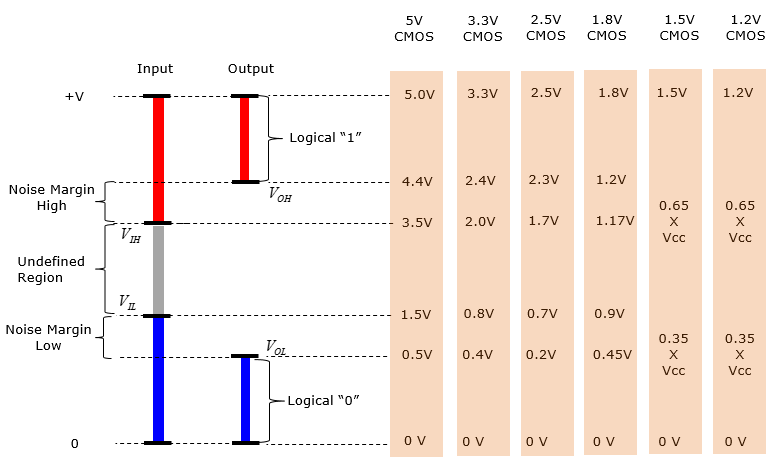 http://www.sharetechnote.com/html/Electronics_CMOS.html
44
General Purpose Input/Output (GPIO)
Read/write from/to external pins on the microcontroller
Two possible values: high (1) or low (0)

Basic unit of operation for microcontrollers
Allows them to interact with buttons and LEDs
Every microcontroller has GPIO
45
GPIO on nRF52833
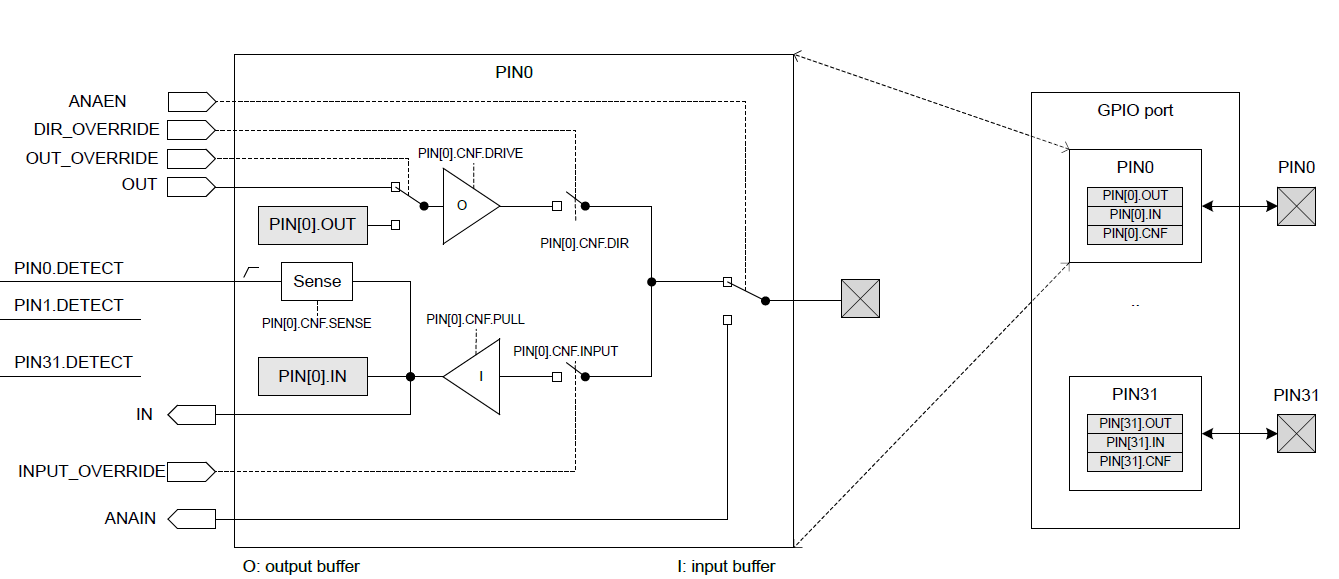 46
GPIO on nRF52833
Abstract model of the pin.
This isn’t really how the hardware is implemented. But it’s a reasonable model for users.
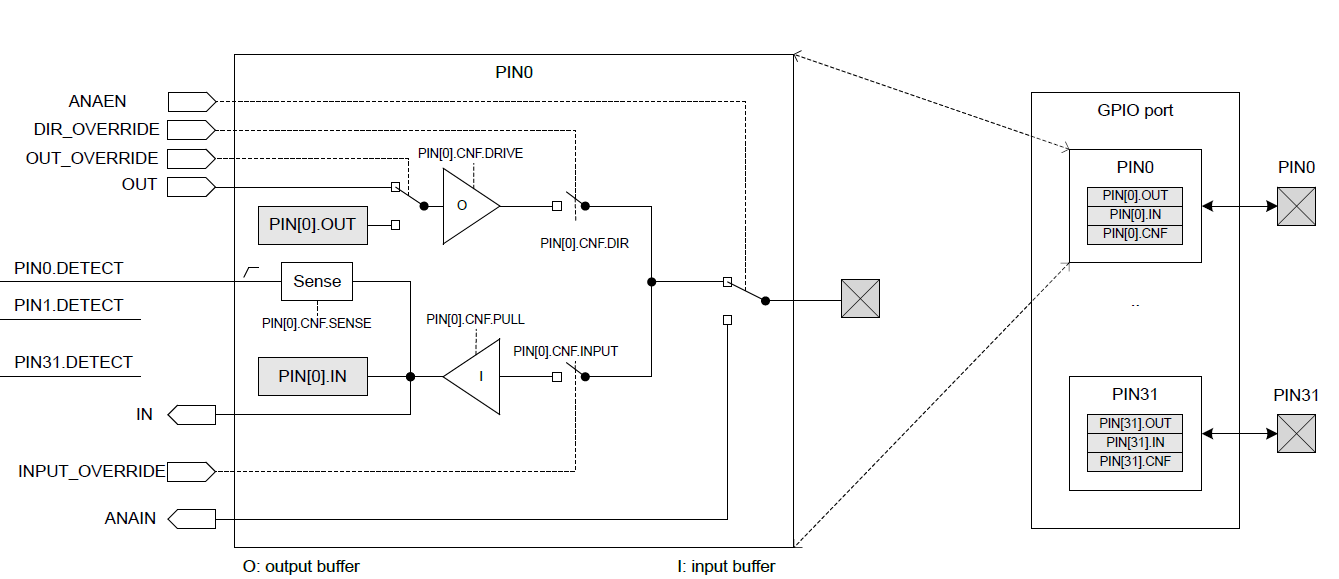 47
GPIO on nRF52833
Inputs and outputs to/from the peripheral.
GPIO could be controlled by other peripherals. Controlling a pin in use by other peripherals is bad.
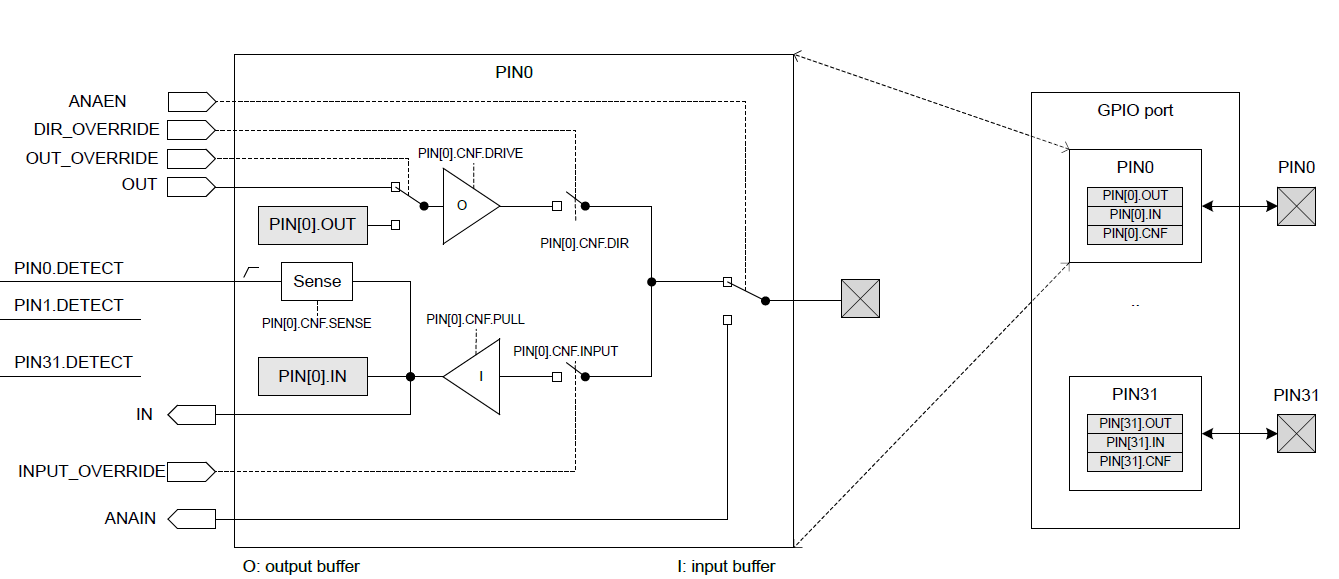 48
GPIO on nRF52833
Registers within the GPIO peripheral.Configure various things about setup.
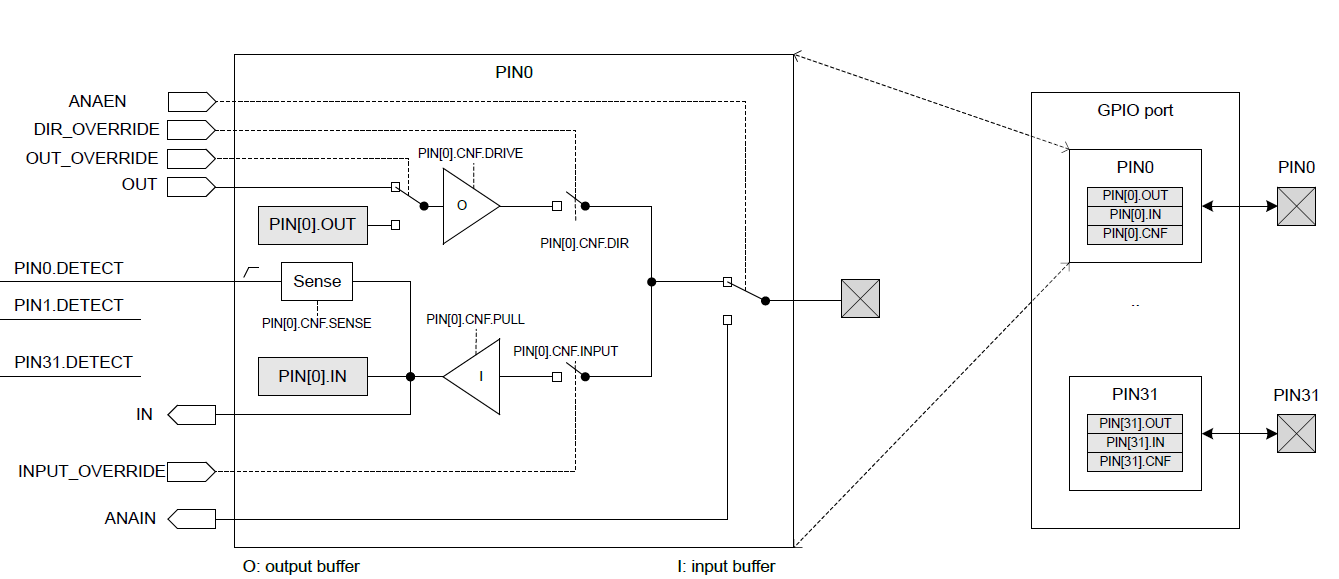 49
GPIO on nRF52833
Peripheral contents are duplicated for each output pin.
Each pin has its own registers (or portions thereof).
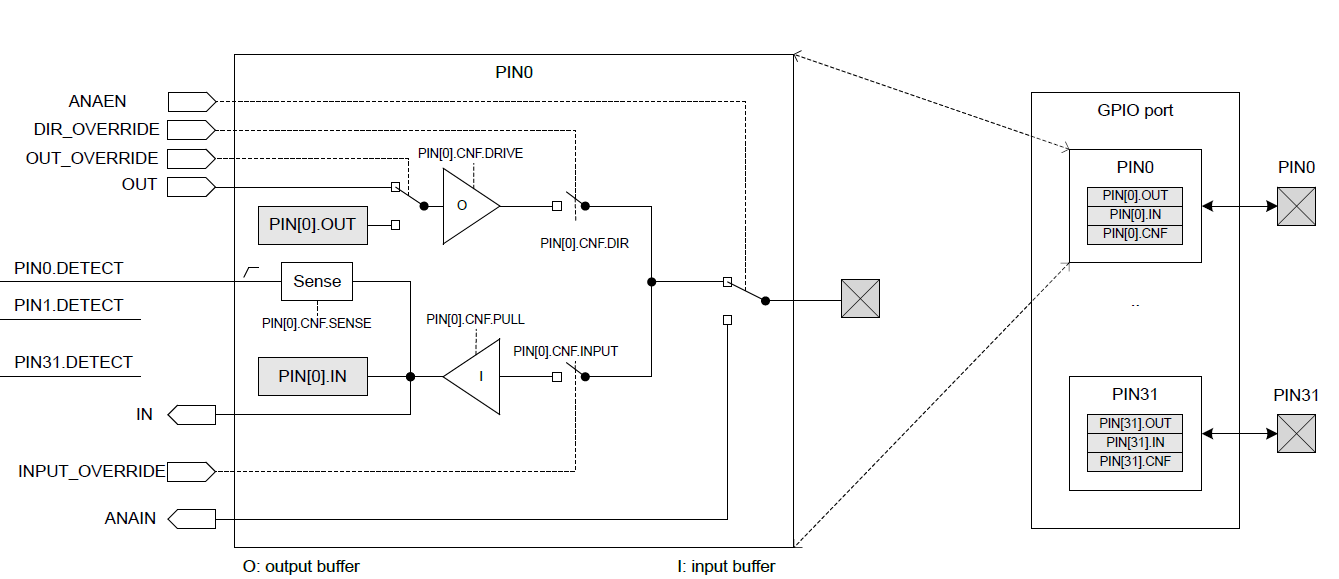 50
Multiple ports
nRF52833 has up to 42 I/O pins
But only 32 can fit in a single word
Splits them into two “ports”




Pins are named based on port
P0.14 – Button A,  P0.23 – Button B
P1.04 – LED column 4
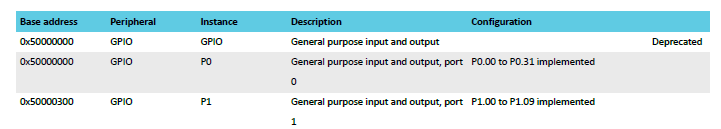 51
GPIO on nRF52833
External pin on the microcontroller
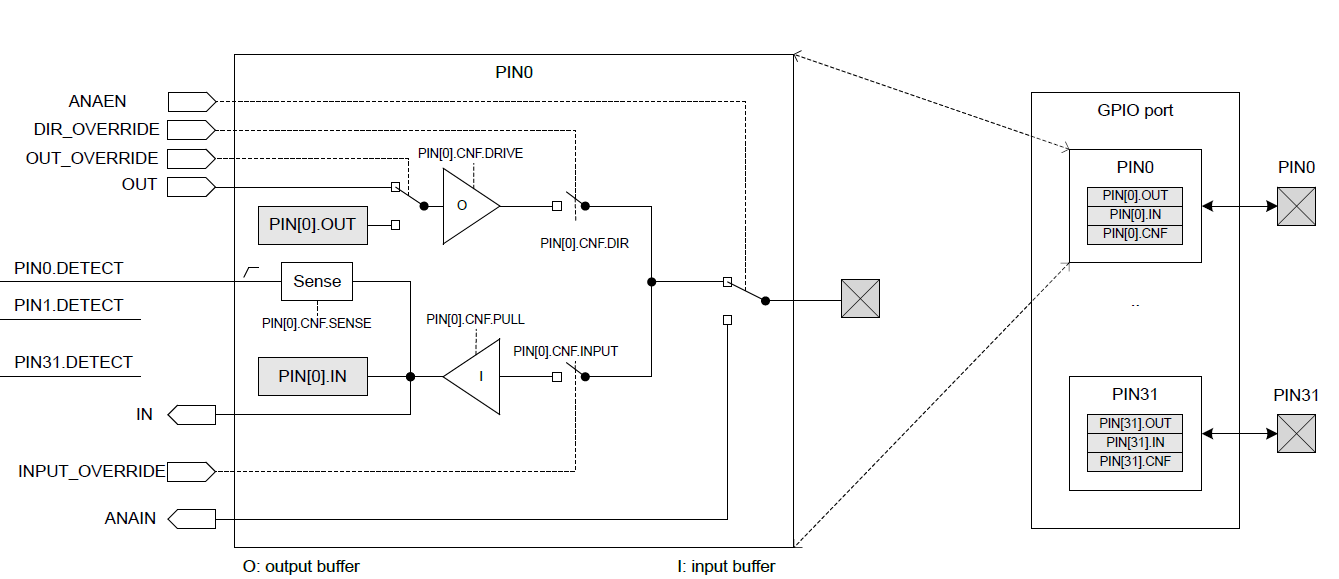 52
GPIO on nRF52833
Output chain. Signal comes from OUT register, through output buffer, to external pin.
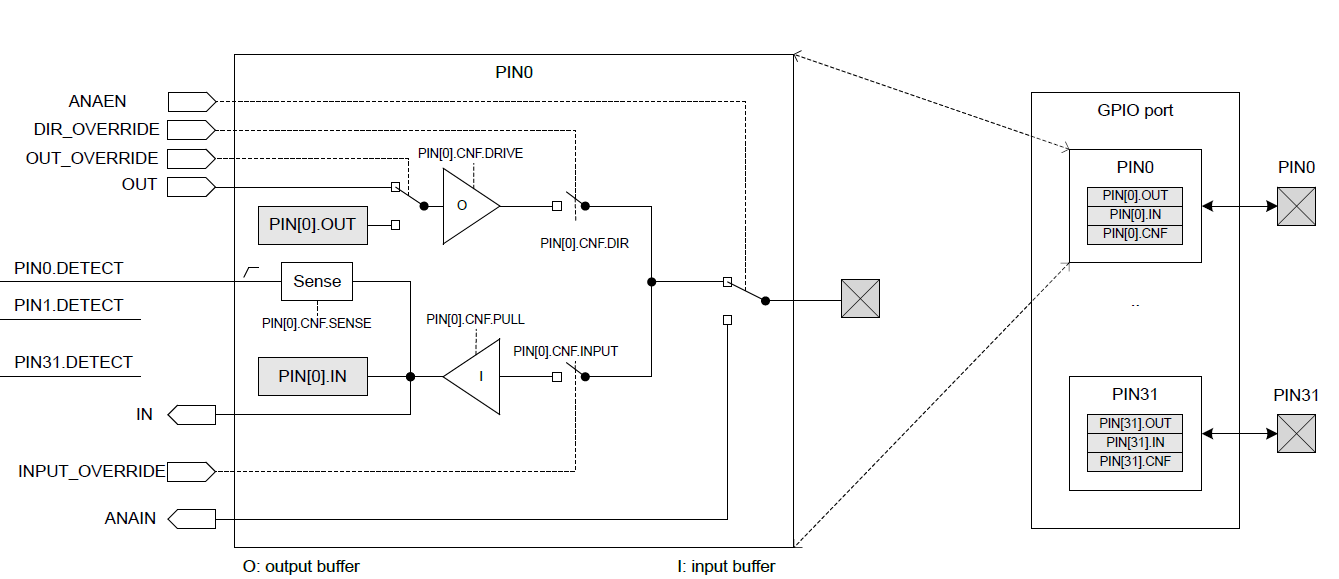 53
GPIO Output
Outputs a high or low signal

Output configurations
High drive output (either for high, low, or both)
Sources or sinks additional current
For powering external devices
Normal drive: ~2 mA
High drive: ~10 mA

Disconnect (a.k.a. High Impedance or High-Z)
Wired-OR or Wired-AND scenarios
54
GPIO on nRF52833
Input chain. Signal goes from pin, through input buffer, to IN register.
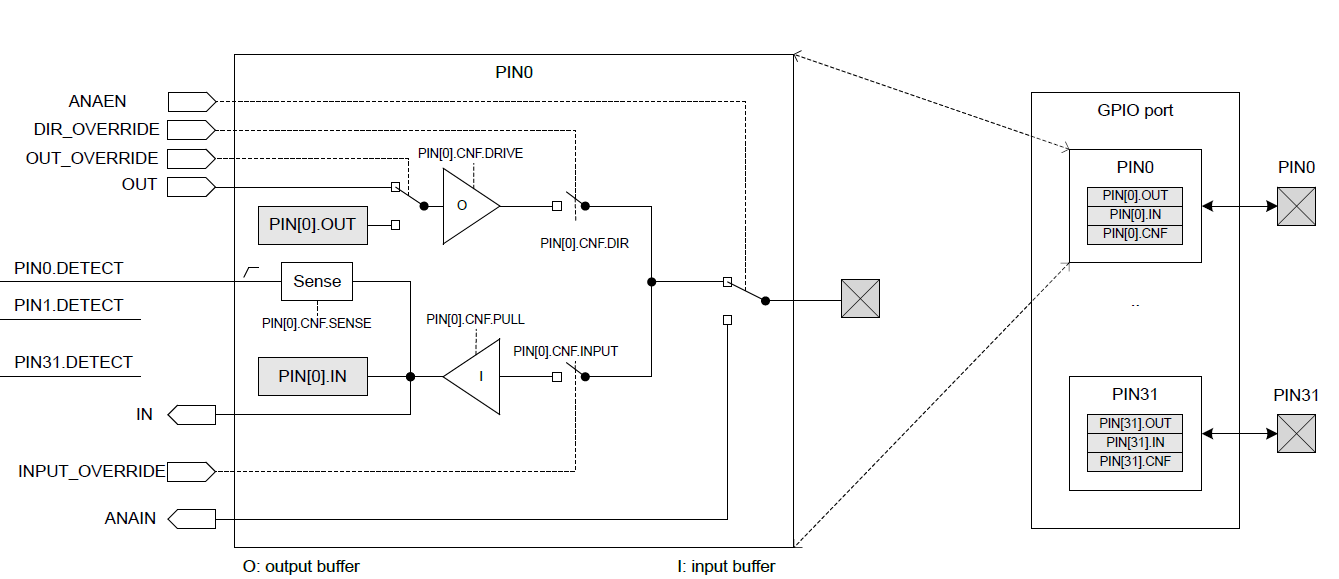 55
GPIO Input
Reads in a signal as either high or low

Input Configurations
Input buffer connect/disconnect
Allows the pin to be disabled if not being read from

Pull
Disabled, Pulldown, Pullup
Connects an internal pull up/down resistor (~13 kΩ)
Sets default value of input
56
Electrical specifications
High voltage range: 0.7*VDD to VDD (~2.3 volts)
Low voltage range: Ground to 0.3*VDD (~1 volt)

GPIO are extremely fast
Transition time is <25 ns
Connected directly to memory bus for faster interactions

This allows complicated signal patterns to be replicated in software
If they aren’t implemented as a hardware peripheral
Known as “bit-banging”
57
Set/Clear registers
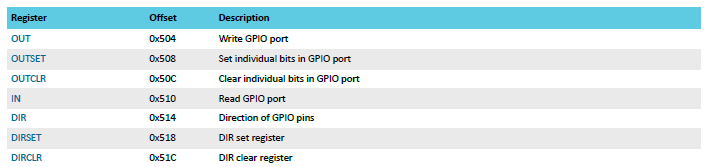 OUT works traditionally: write a 1 for high, 0 for low
OUTSET write a 1 to set that pin (high) zero has no effect
OUTCLR write a 1 to clear that pin (low) zero has no effect
Lets you modify a pin without modifying the others (or reading first)
58
Outline
I/O Motivation

Memory-Mapped I/O

Interrupts

Controlling digital signals
GPIO
GPIOTE
59
Handling interrupts from GPIO
Separate peripheral, GPIOTE (GPIO Task/Event)
Manages up to 8 individual pins
Can read inputs and trigger interrupts
Can also connect outputs from events on other peripherals (PPI)

Can trigger interrupts for a “Port event” as well
Software checks which pin(s) caused the event to occur
Very low power operation (works with system clocks off)

Unclear why this is a separate peripheral
Presumably too complicated/expensive to have 42 of them
60
Configuring individual input interrupts
Pick an available GPIOTE channel (0-7)

Configure it
Port and Pin number
Task (output), Event (input), or Disabled
Polarity for input events
Low-to-high
High-to-low
Toggle (both directions)

Enable interrupts for channel in GPIOTE (and in NVIC!)

Clear event in interrupt handler
Doesn’t happen automatically
61
Sensing port events
Uses the “Detect” signal. Generated from pin Sense configuration
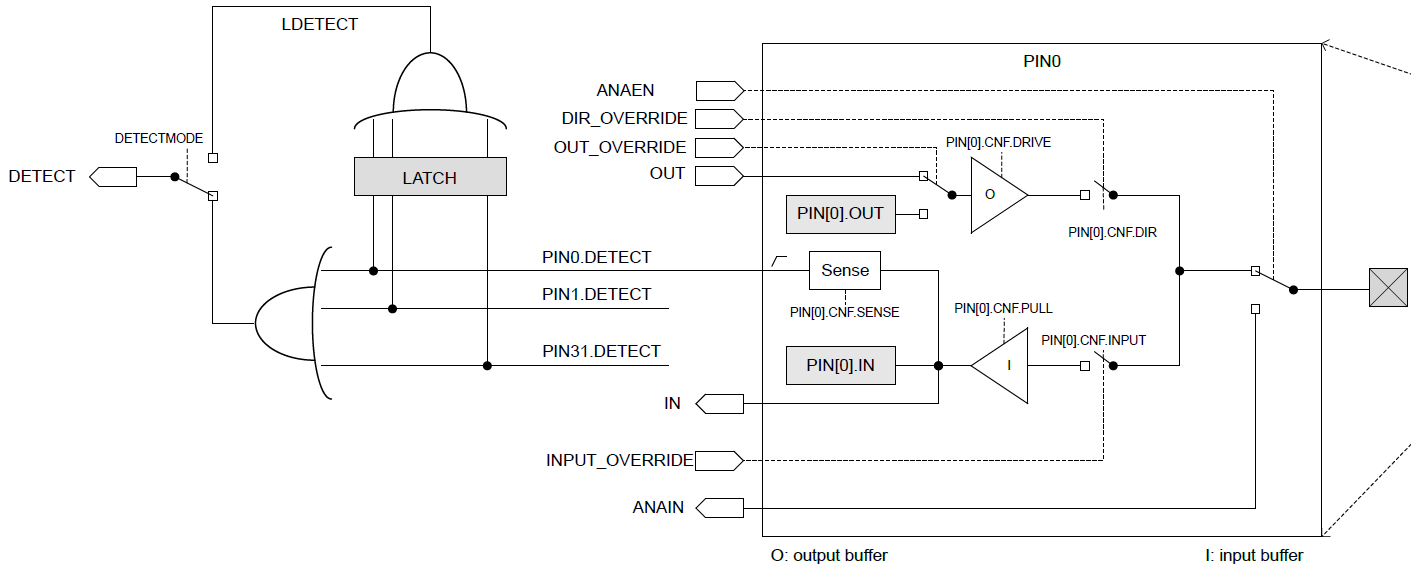 62
Configuring port input interrupts
Configure the Sense for each pin
High or Low
Allows different pins to have different “active” states

Select detect mode
Direct connection to pins
Latched version (saved even if pin later changes back)

Enable interrupts for port in GPIOTE (and in NVIC!)

Clear event in interrupt handler and value in Latch register
Doesn’t happen automatically
63
Outline
I/O Motivation

Memory-Mapped I/O

Interrupts

Controlling digital signals
GPIO
GPIOTE
64